Kvalitatīva tūrisma informācijas pasniegšana
ATTĒLS  	TEKSTS  	SAJŪTAS
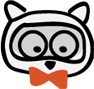 Es un manas kaislības
Kultūras menedžments
Dizains
Sabiedriskās attiecības
Komunikācija
Komunikācija
Sūtītājs (TIC)
Vēstījums
Saņēmējs
Atgriezeniskā skaite
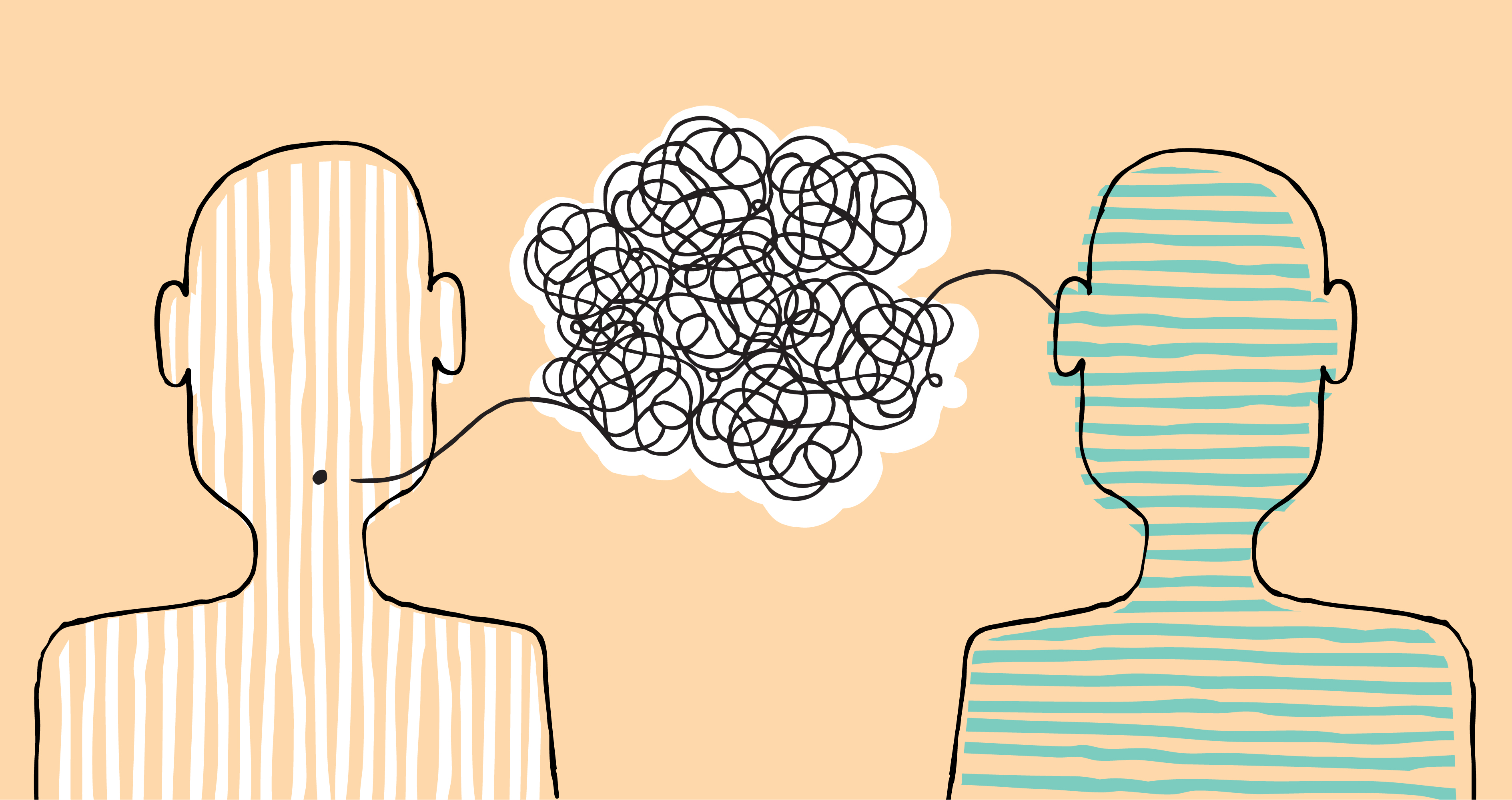 Vizuālā komunikācija
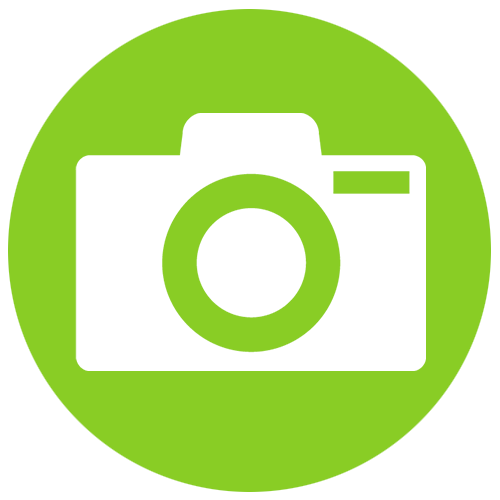 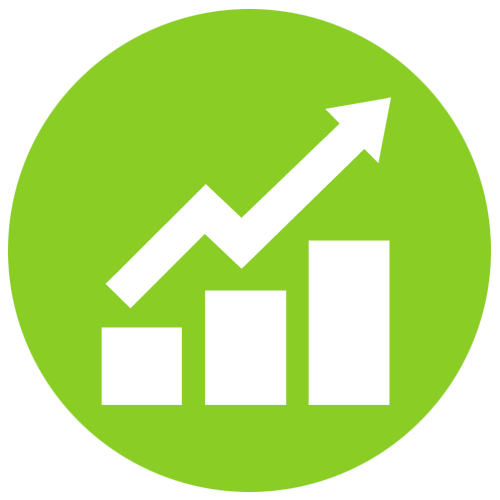 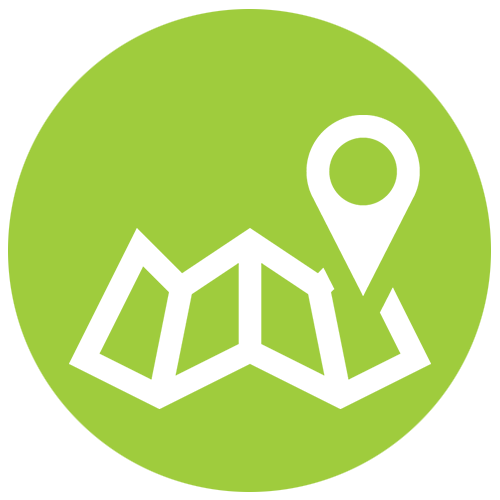 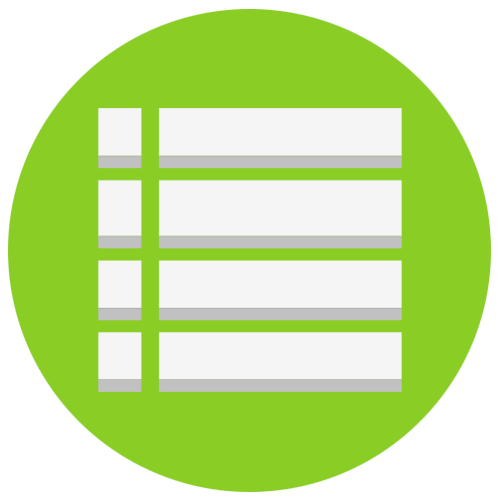 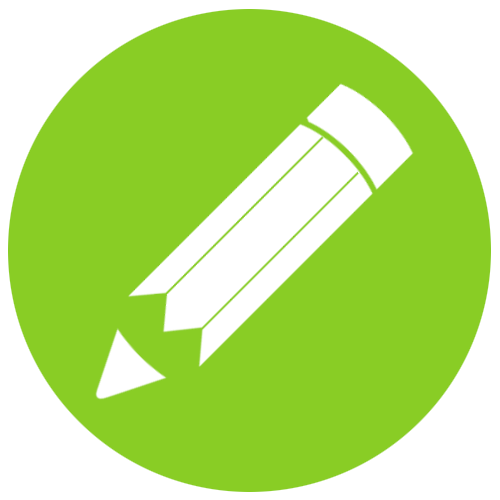 Grafiki        Kartes     Tabulas      Foto/video      Zīmējumi
Grafiki
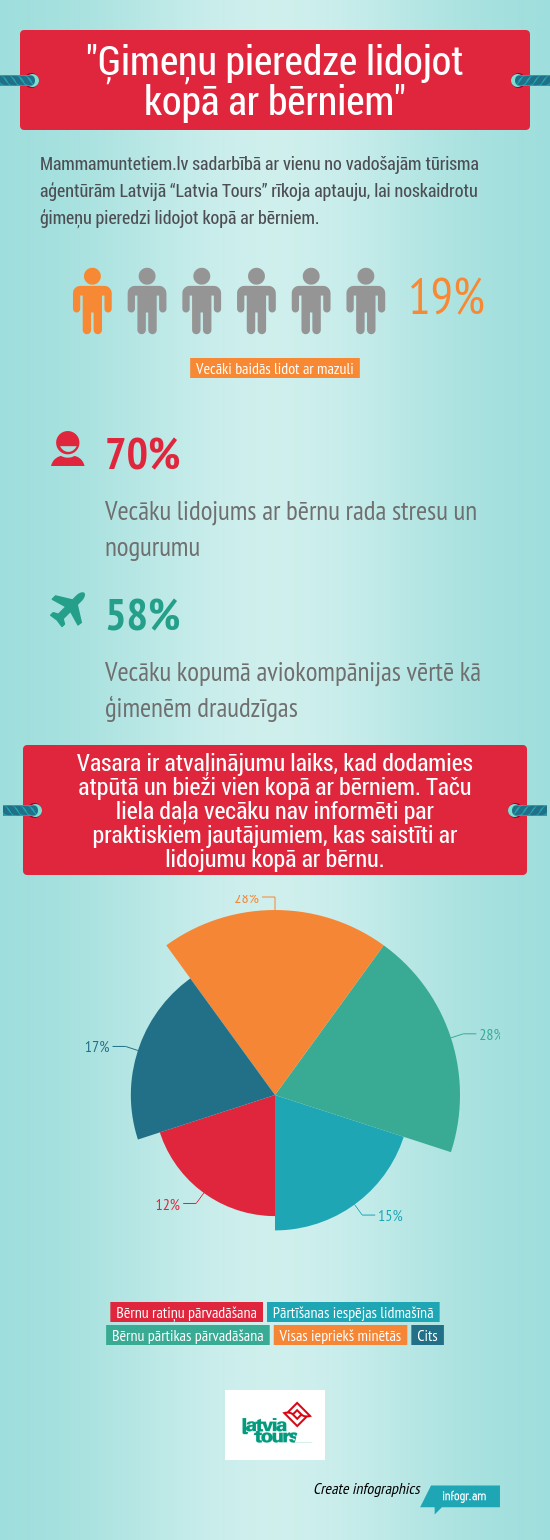 Infogr.am – infografiku veidotājs online
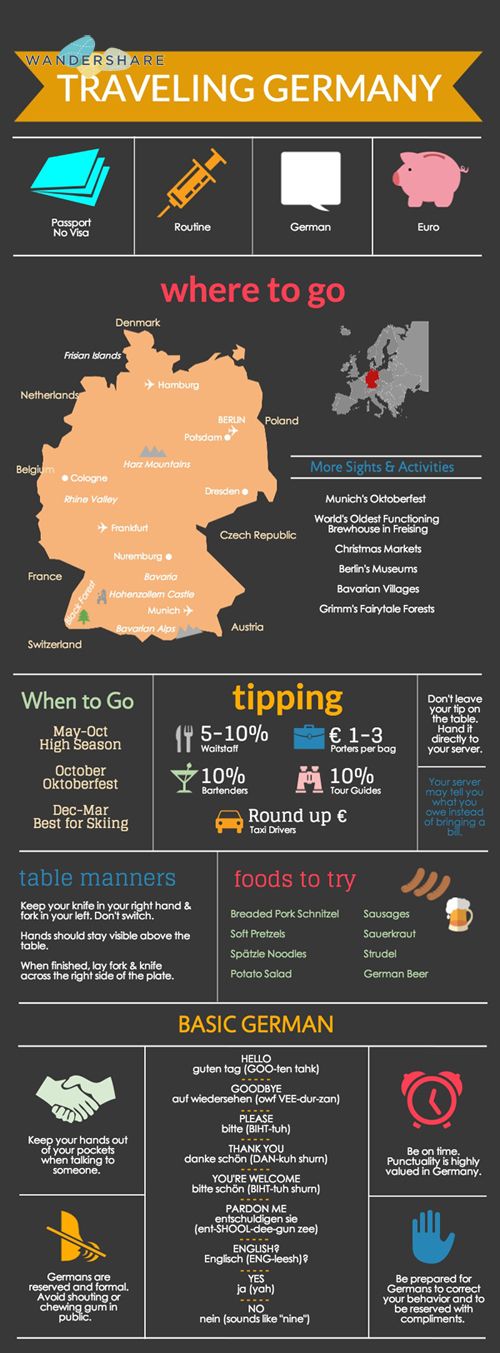 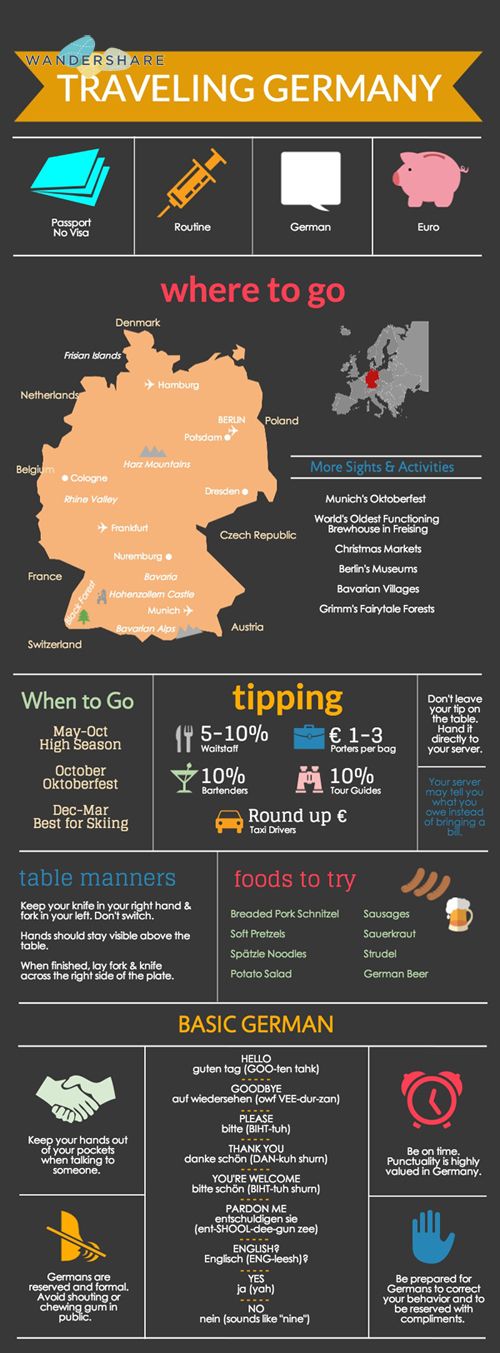 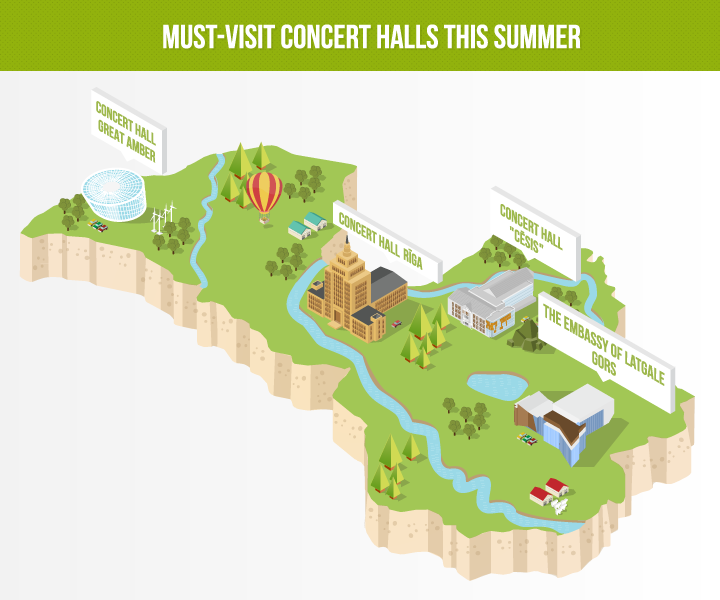 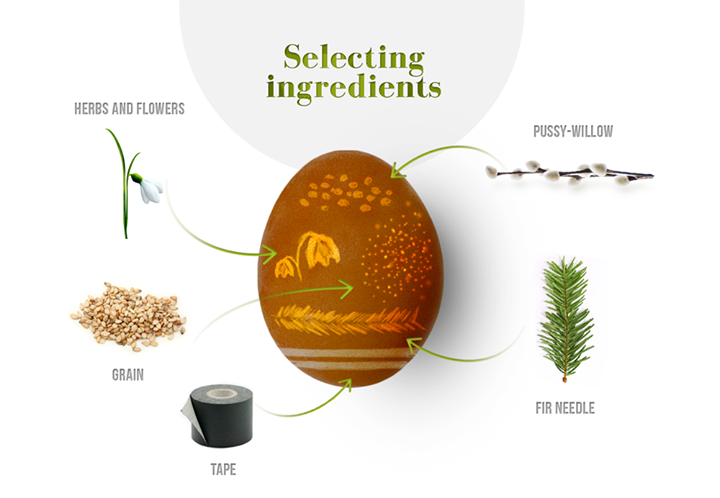 Kartes
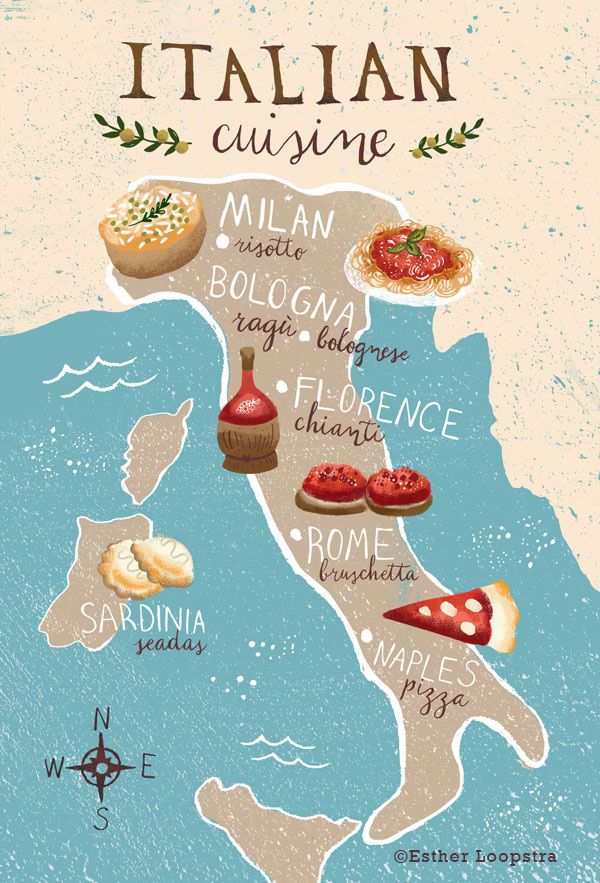 Tabulas
Viens attēls ir 1000 vārdu vērts
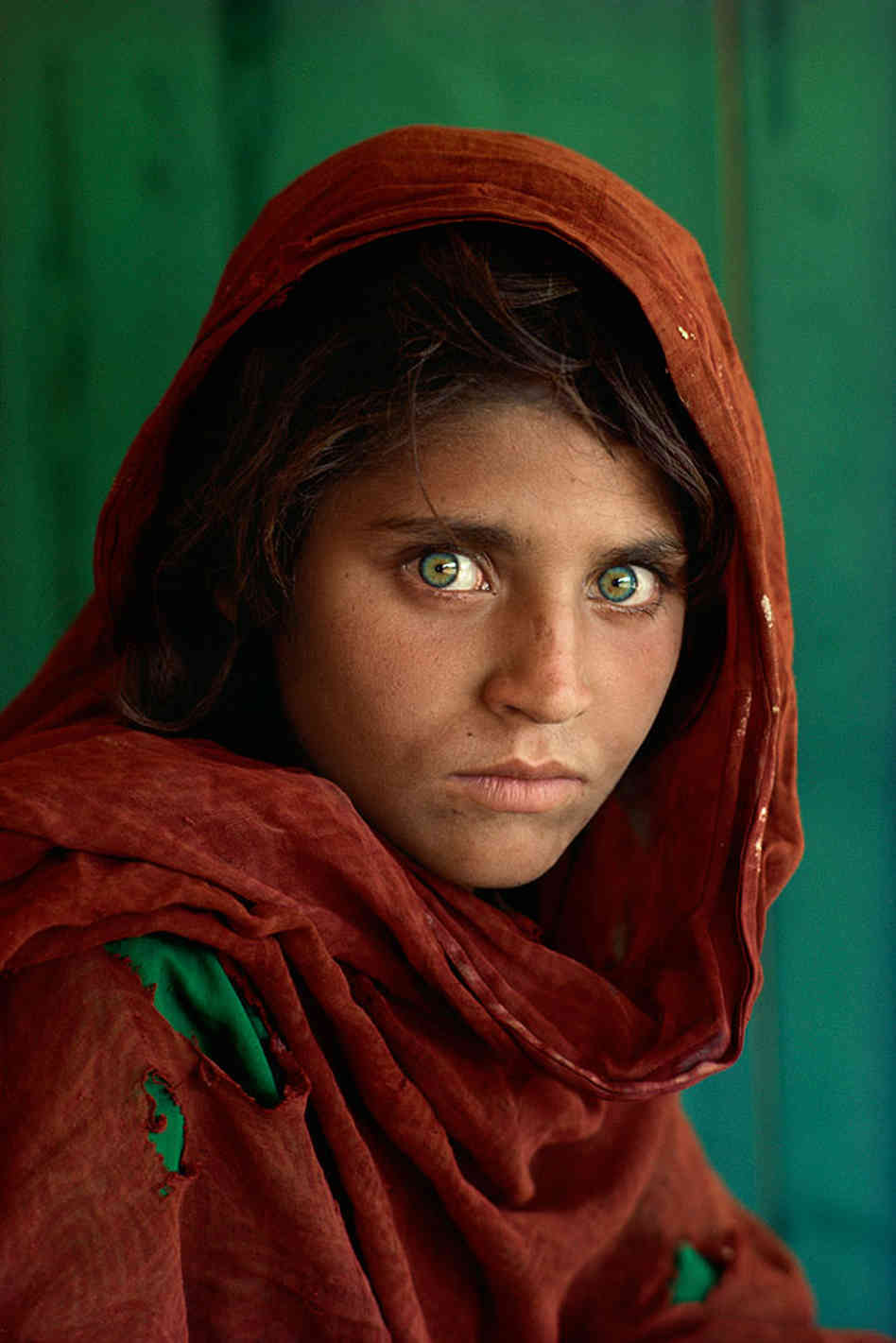 Ikoniska Steve McCurry’s fotogrāfija ar bēgļu meiteni.
Publicēta uz National Geographic 1985. gada jūnija žurnāla vāka.
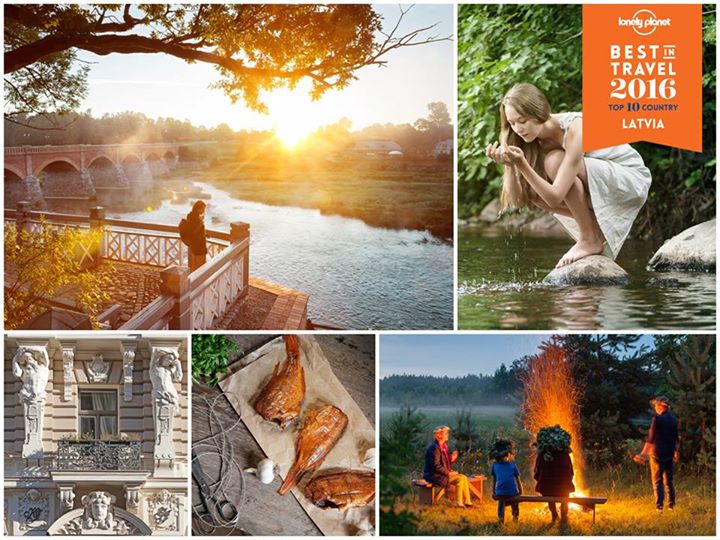 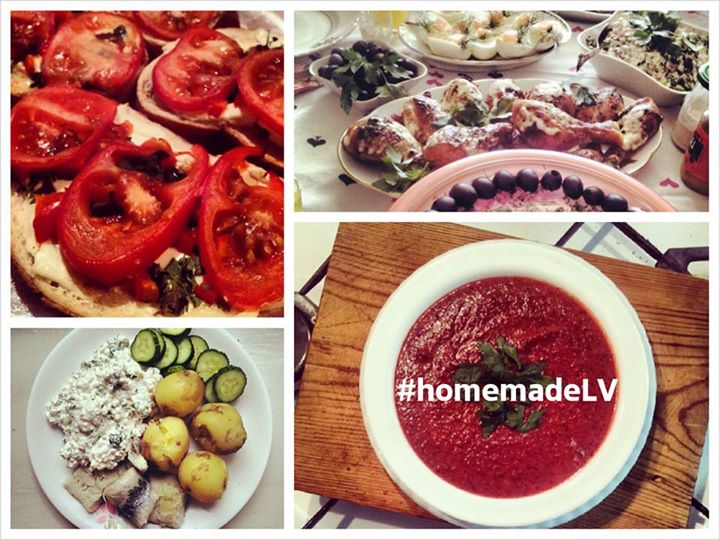 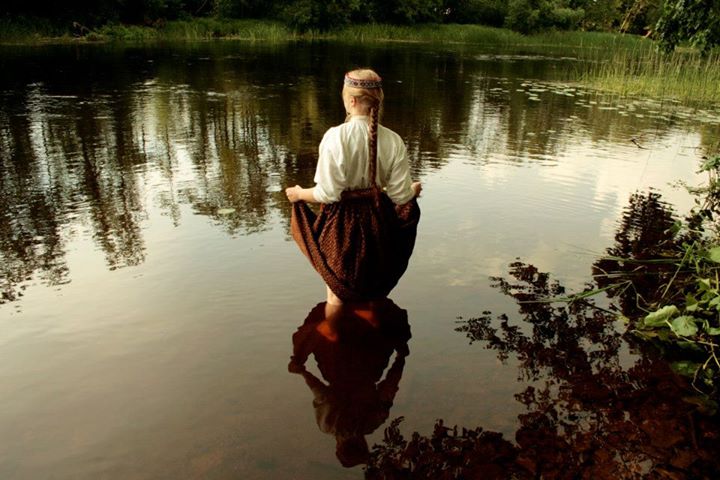 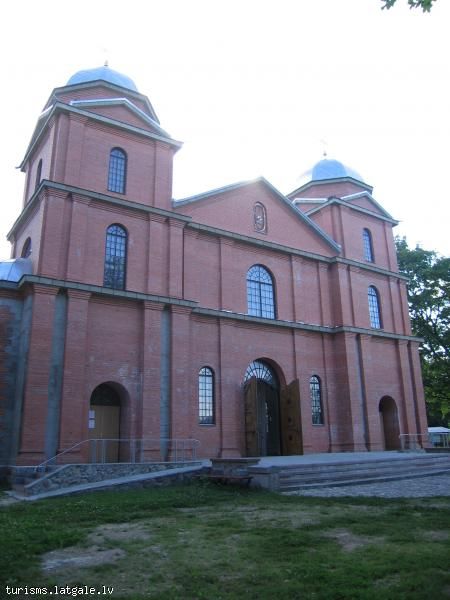 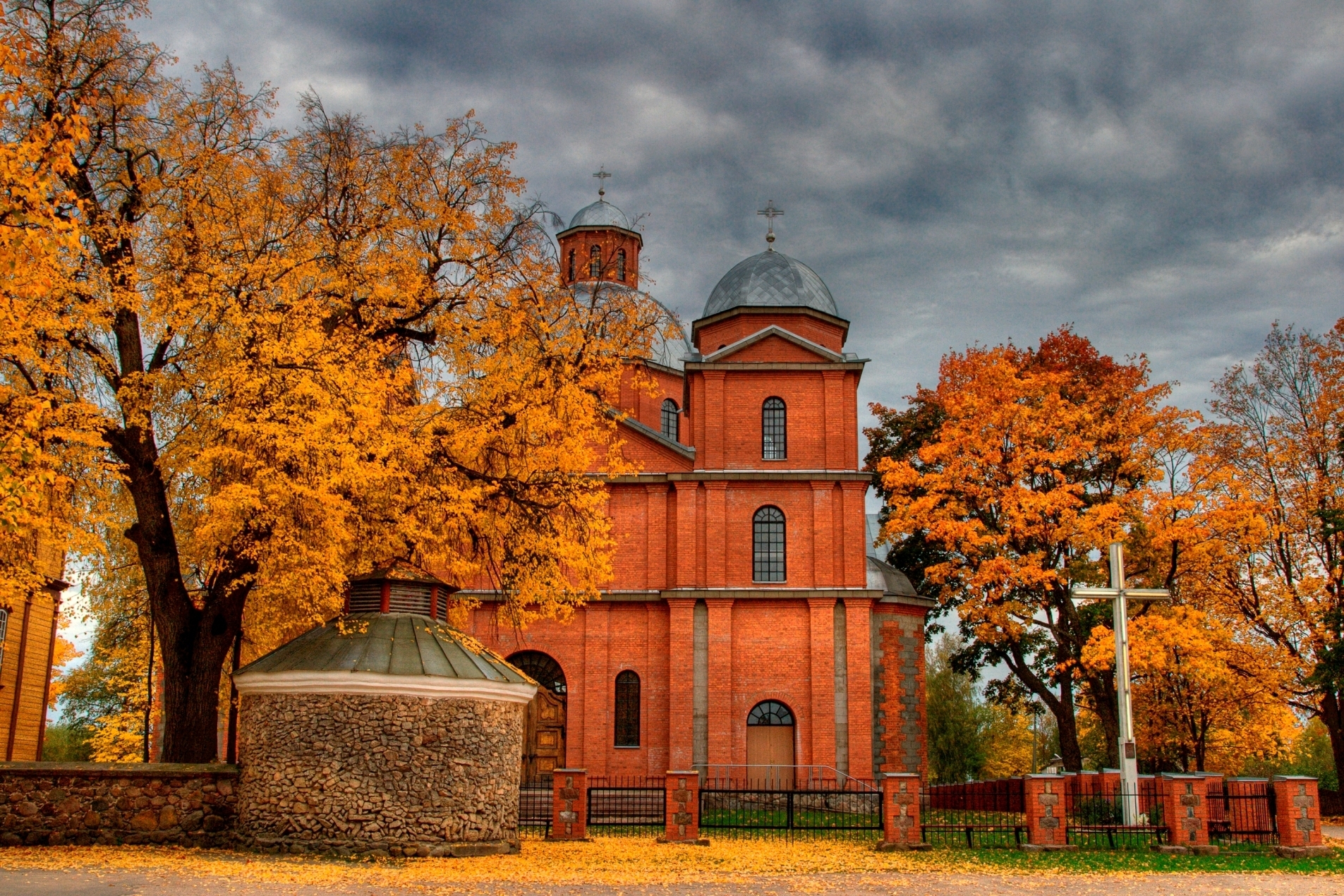 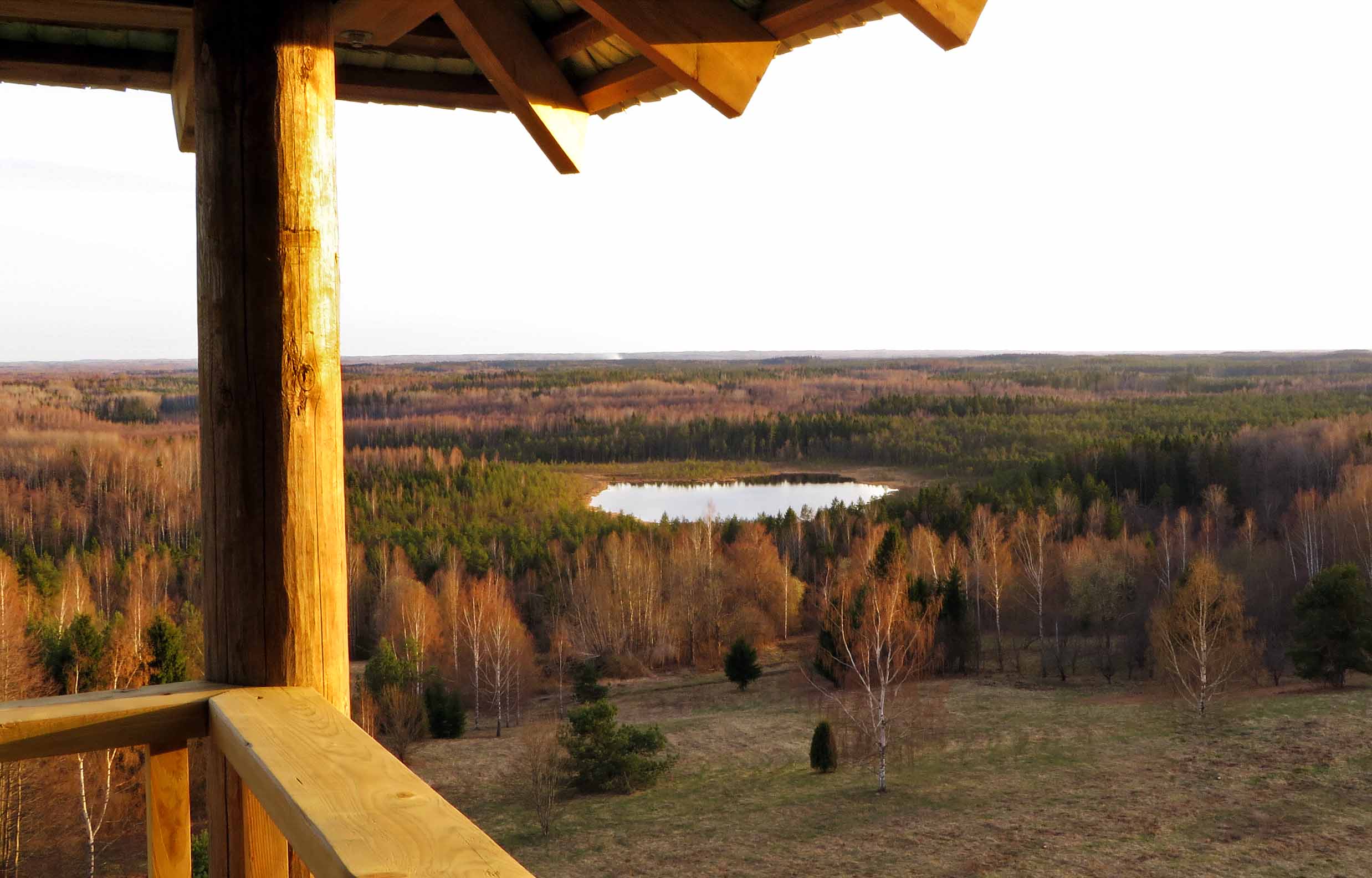 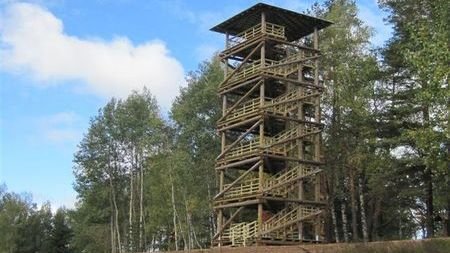 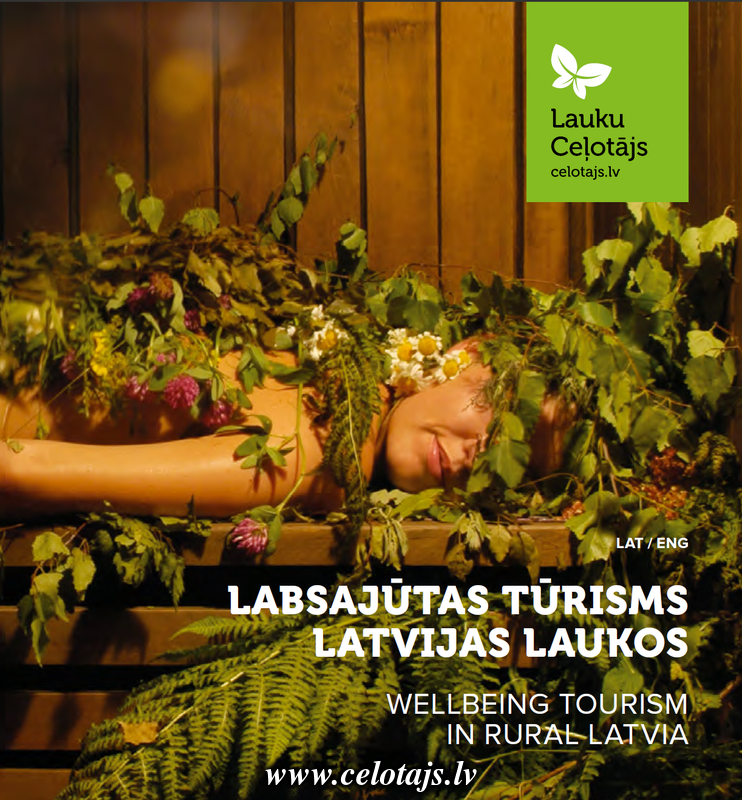 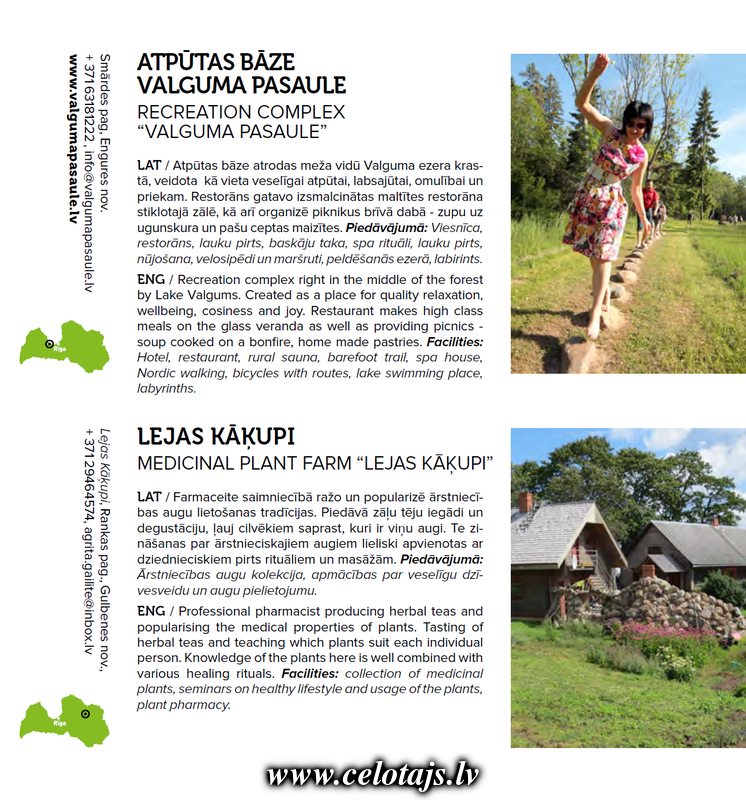 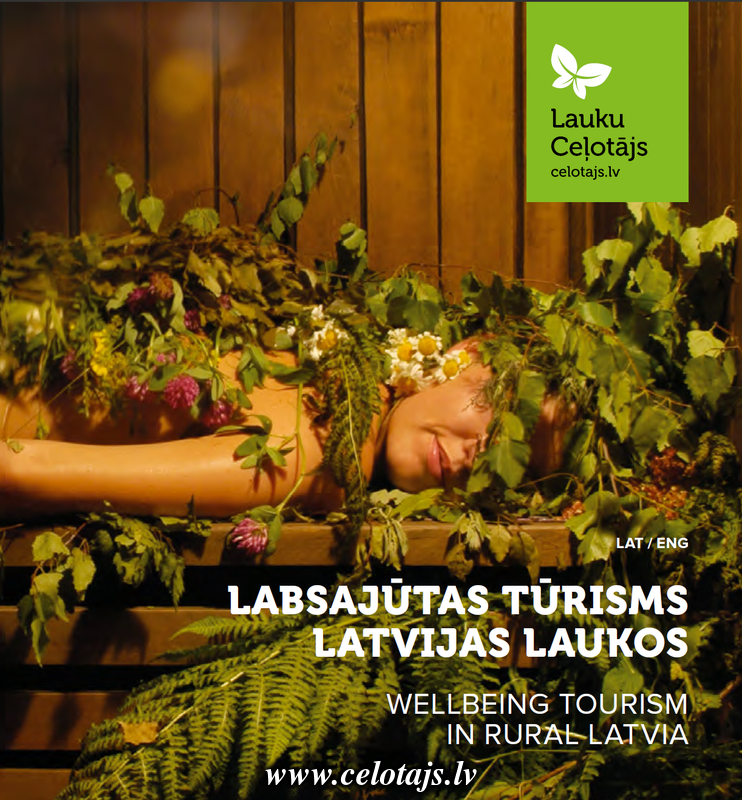 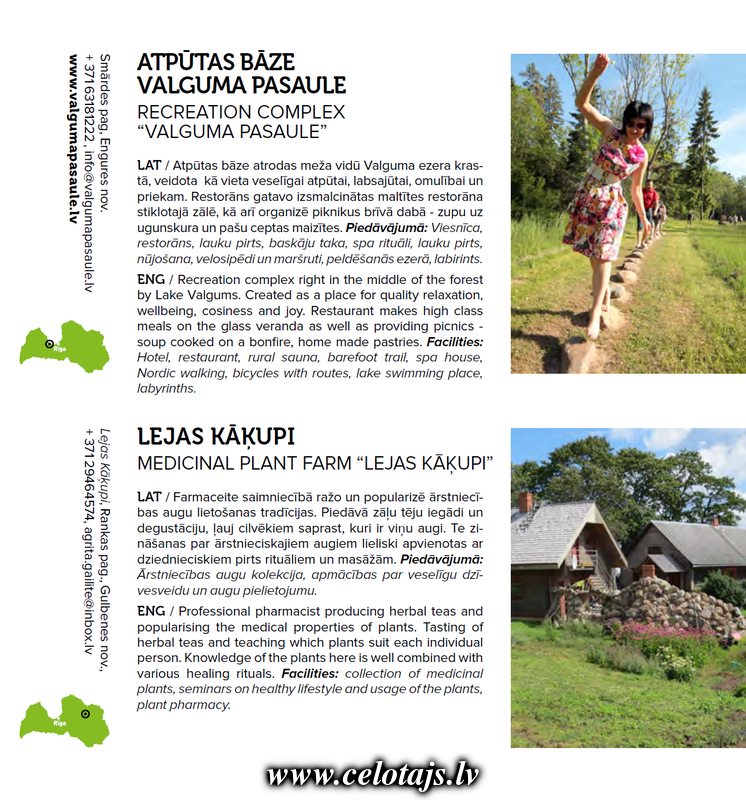 Pētījumi liecina, ka
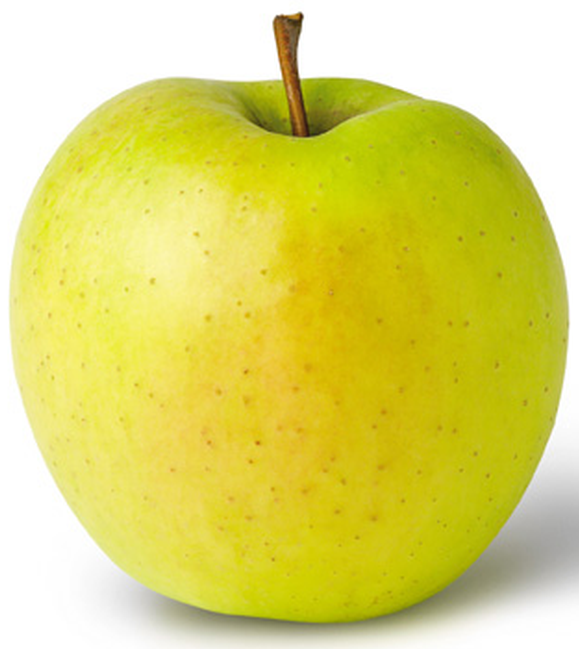 ābols
10% dzirdēts		20% lasīts		30% redzēts
6 ieteikumi
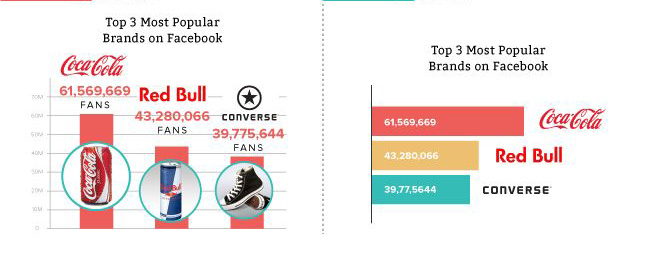 Konkrēts ziņojums
Auditorija
Komunikācijas kanāls
Noņem visu lieko
Nebaidies no baltajiem laukumiem
Kompozīcija
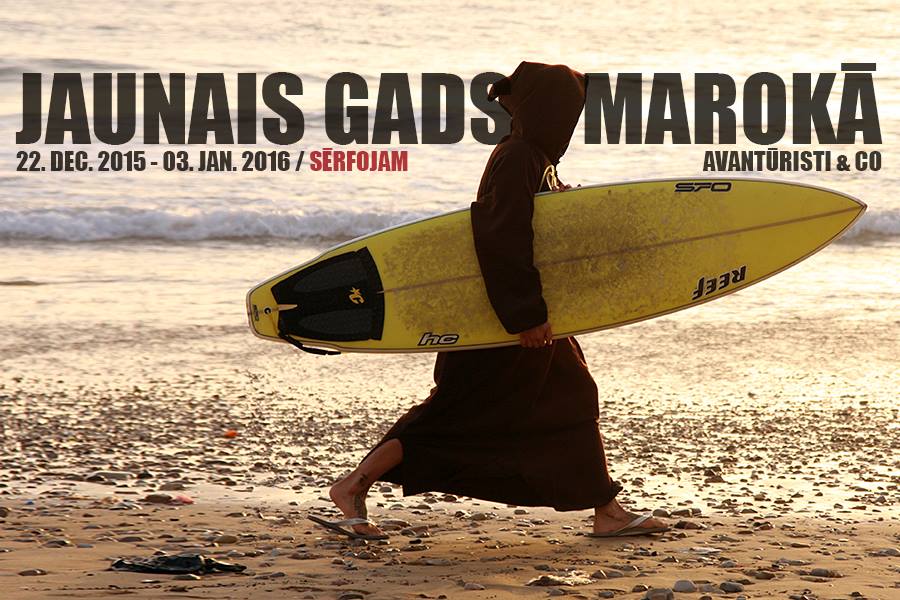 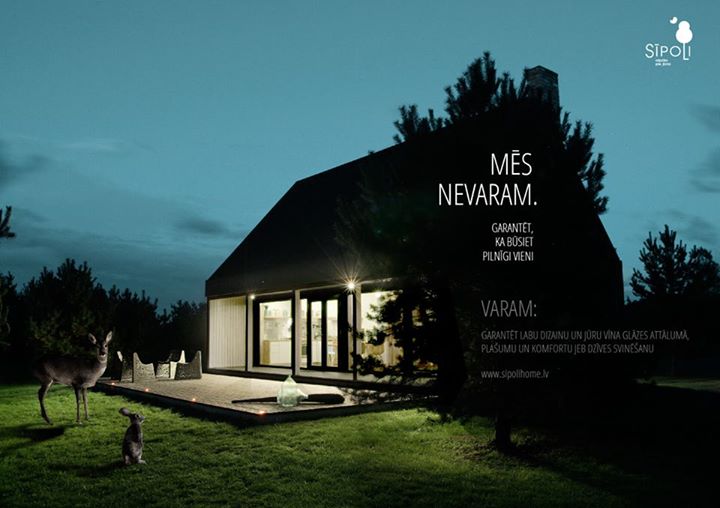 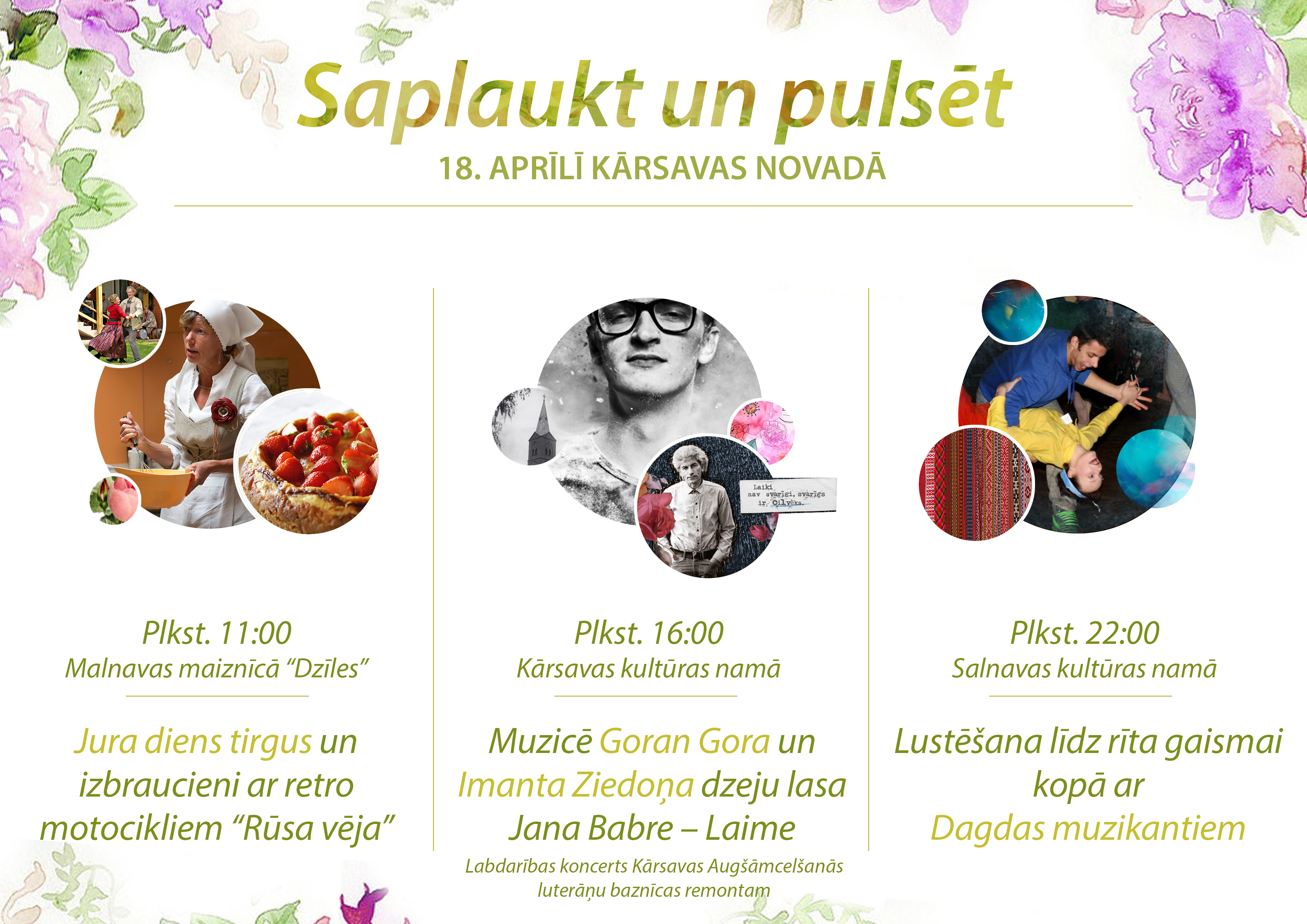 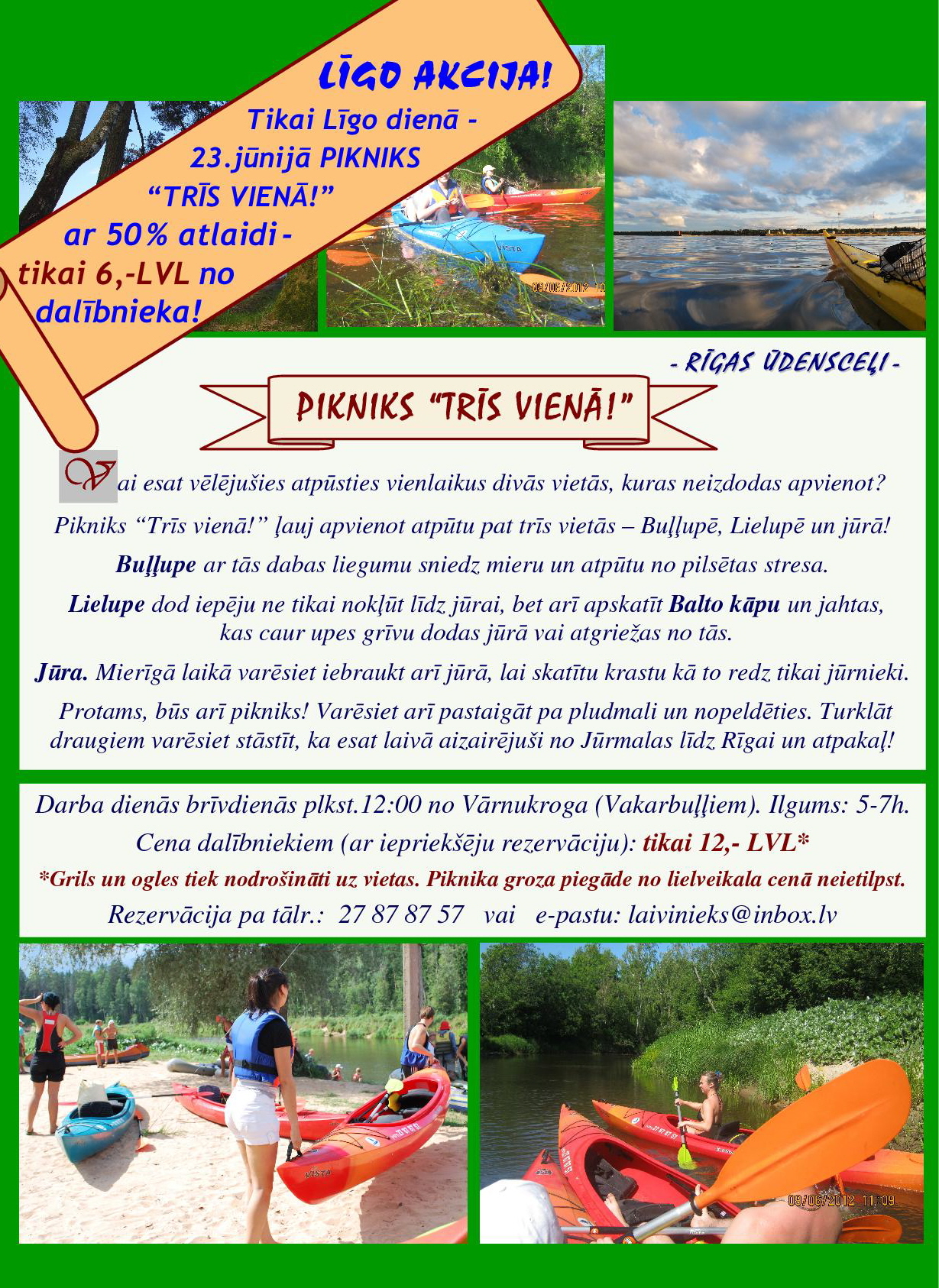 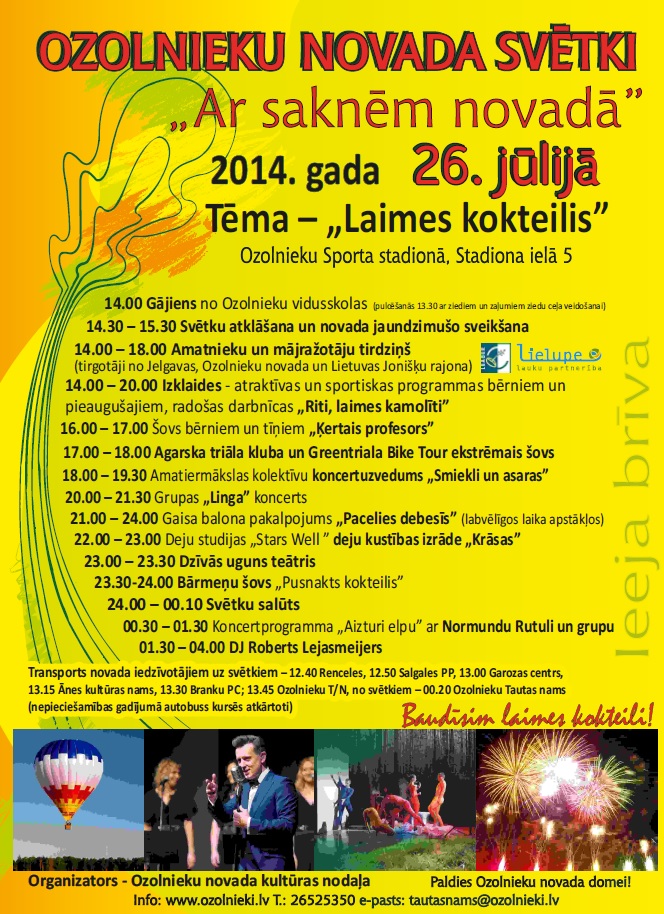 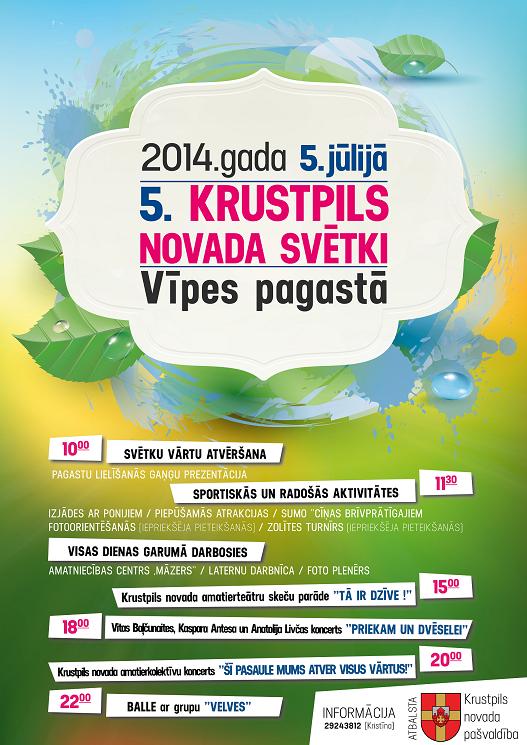 Teksts - virsraksts
Virsraksts  - 6 vārdi (lasa tikai pirmo un pēdējos 3 vārdus)
Izmanto interesantus īpašības vārdus (gards, brīvdomātājiem, baudāms, šarms) 
Izmanto ciparus
Personalizē to – 10 vietas, kuras jāredz Latgalē! 11 paredzēta ekstrēmistiem. 

Cipars vai «Ķircinātāj - vārds» + īpašības vārds + atslēgas vārds + solījums

Vietas, kuras apmeklēt Latgalē!
10, vēl neatklātas vietas, Latgalē, kuras tev noteikti jāredz!
Špikeris
5 padomi kā…(ceļot bez naudas)
10 lietas, kuras Tev obligāti jāzina… (dodoties uz Latgali)
Dzīves mācības, kuras iespējams apgūt … (sēņojot naktī)
Kā izdzīvot… (velo ceļojumā pie pierobežu)
Kvalitāte (Rīgas logo lielā brēka)
Paviršs logotipa konkursa nolikums
Kvalifikācijas nosacījumu neesamību
3500 eiro naudas balva
Rezultāts
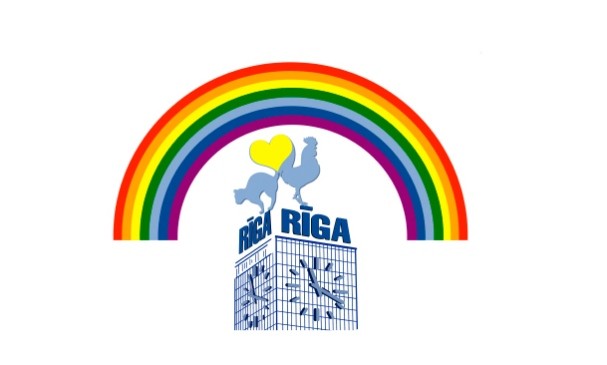 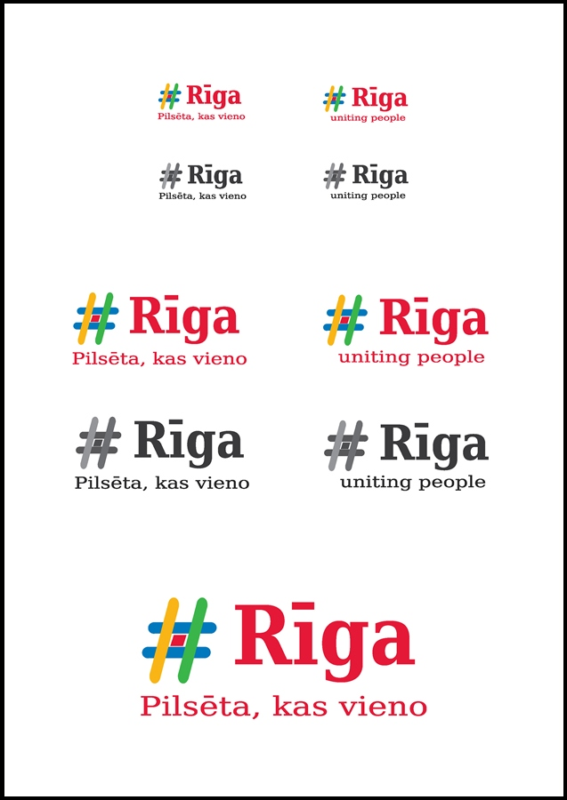 Kā sokas citām pilsētām
Jūrmalas pilsētas zīmols
45 949 eiro
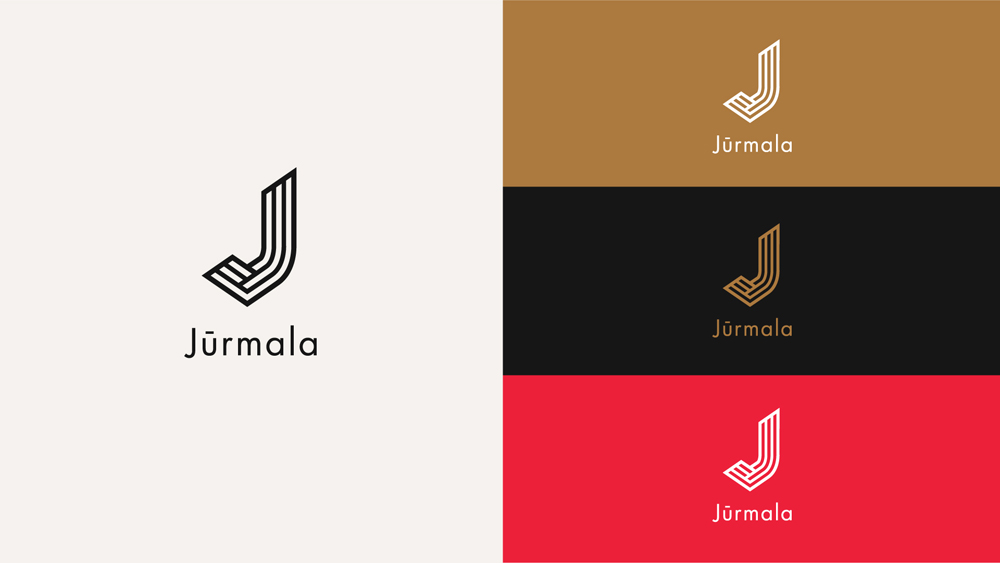 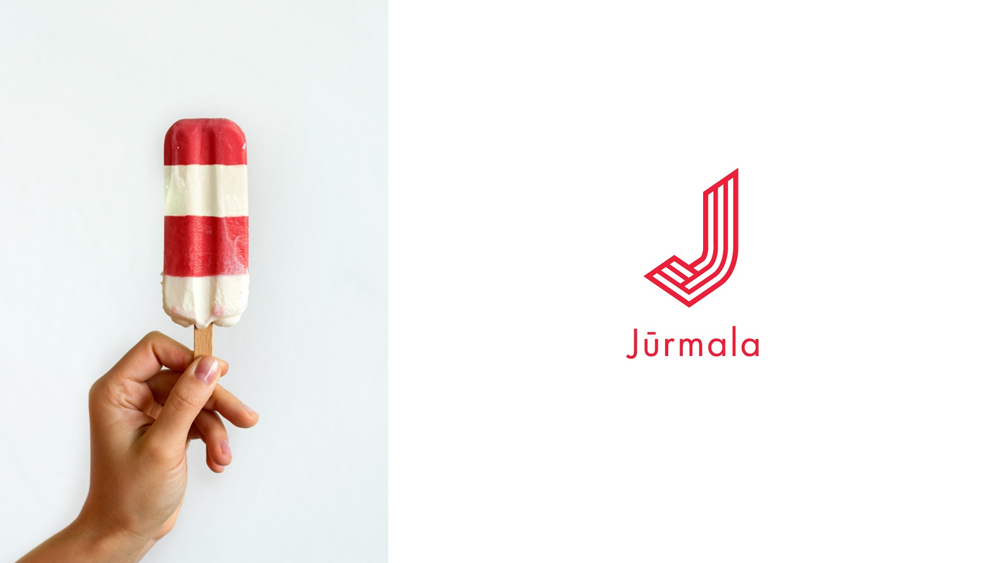 Noderīgi
Stock jeb foto bāze - Momenti.lv
Idejas – pinterest.com / behance.com /
Infografiki – infogr.am / piktochart.com/
Atceries!
Grafiski attēli ir spēcīgi ieroči
Informācijas vizuāla, kompleksa pasniegšana
TIKAI pats galvenais – kas, kur, ko, kad, kā, cik?
KISS (Keep it simple, stupid) – pēc iespējas vienkāršāk, bez nekā lieka
Paldies par uzmanību!